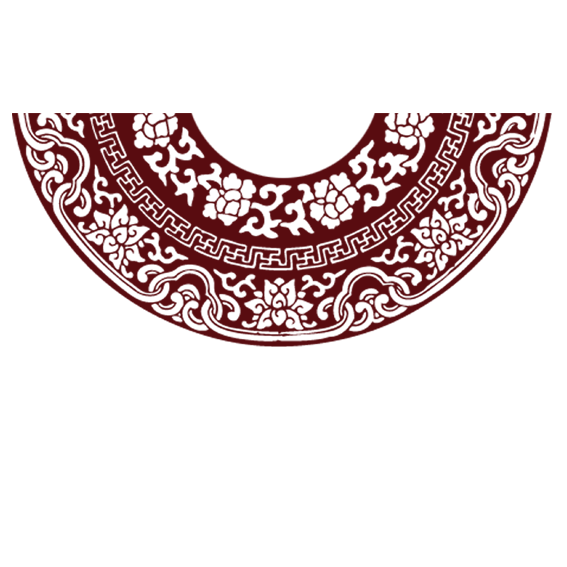 股权融合模式下的我国银行保险发展研究
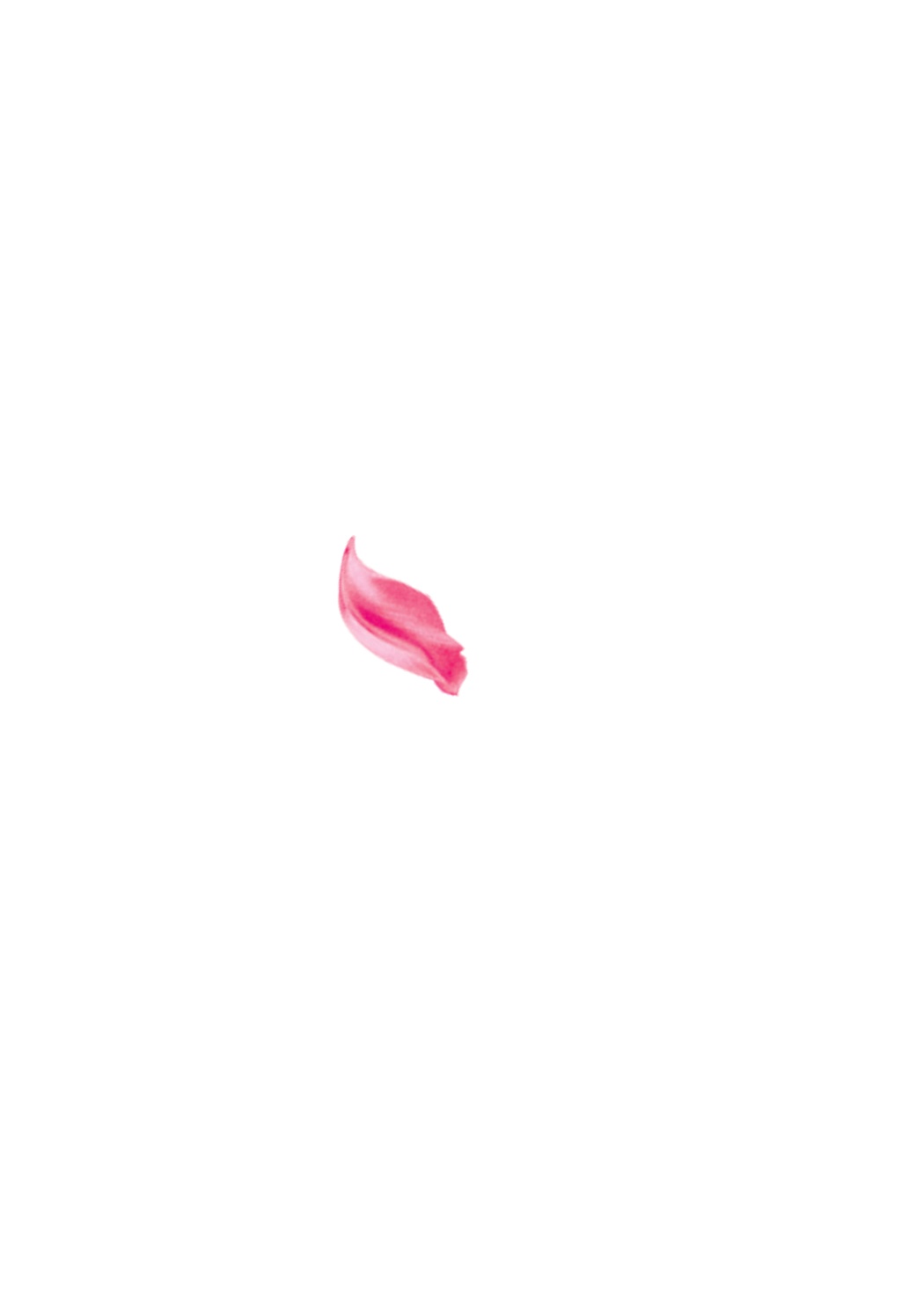 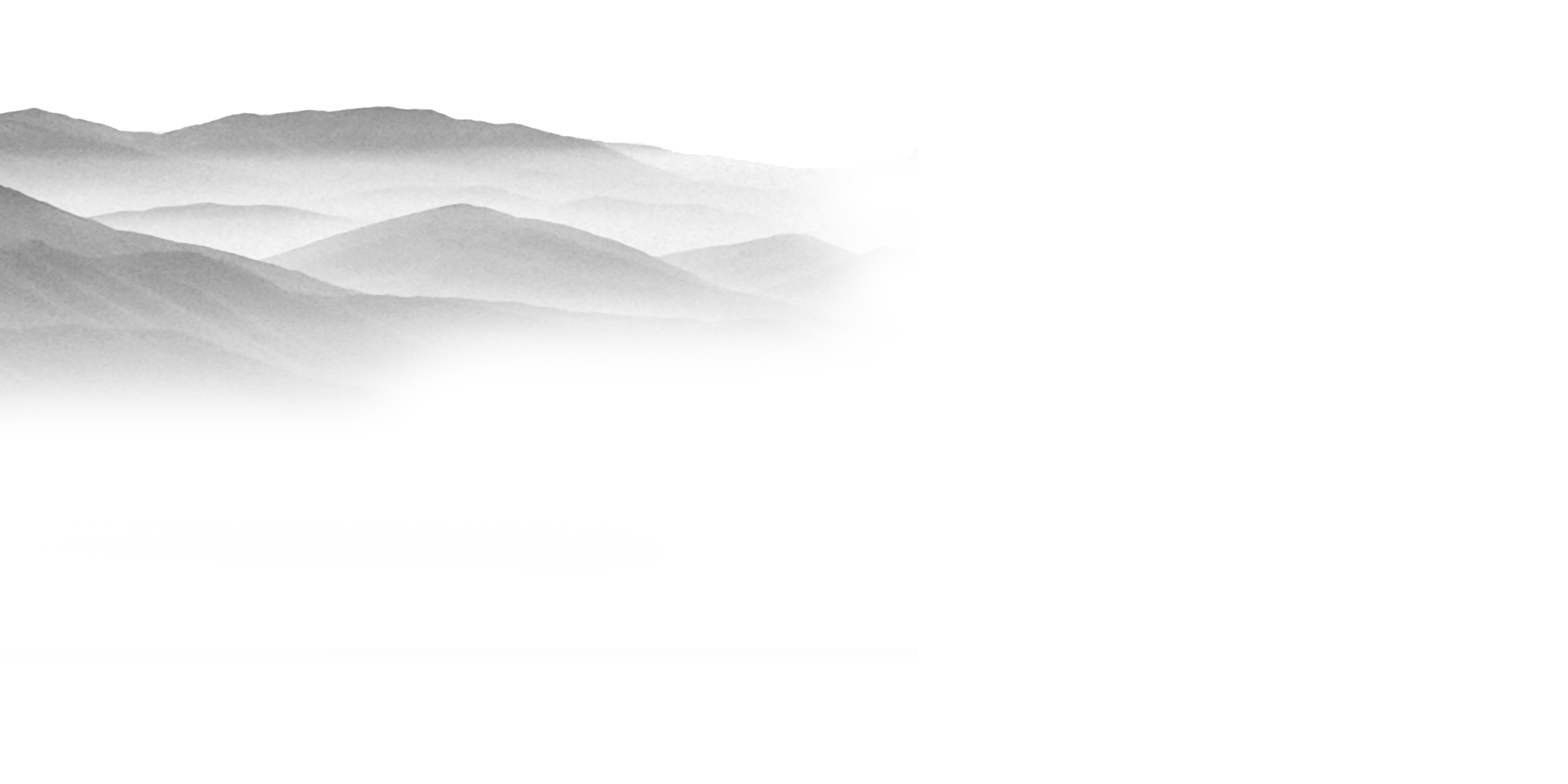 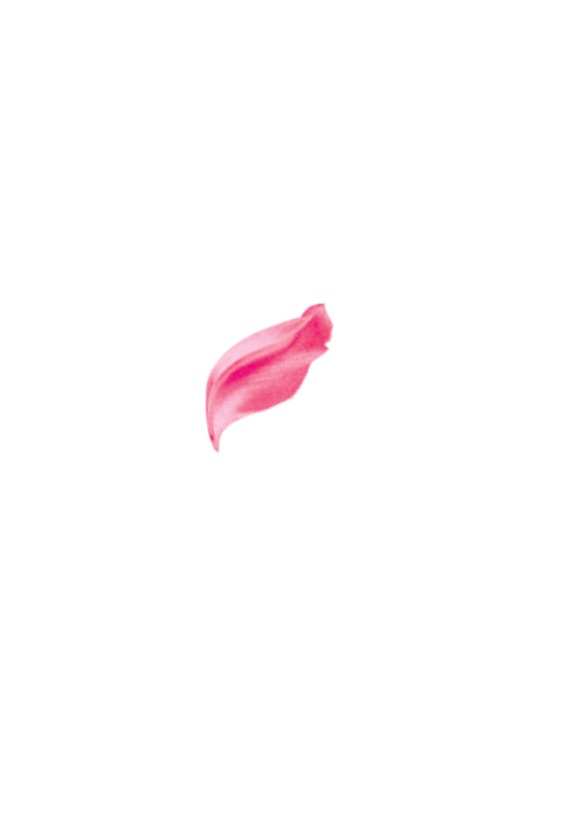 ——基于SWOT分析法
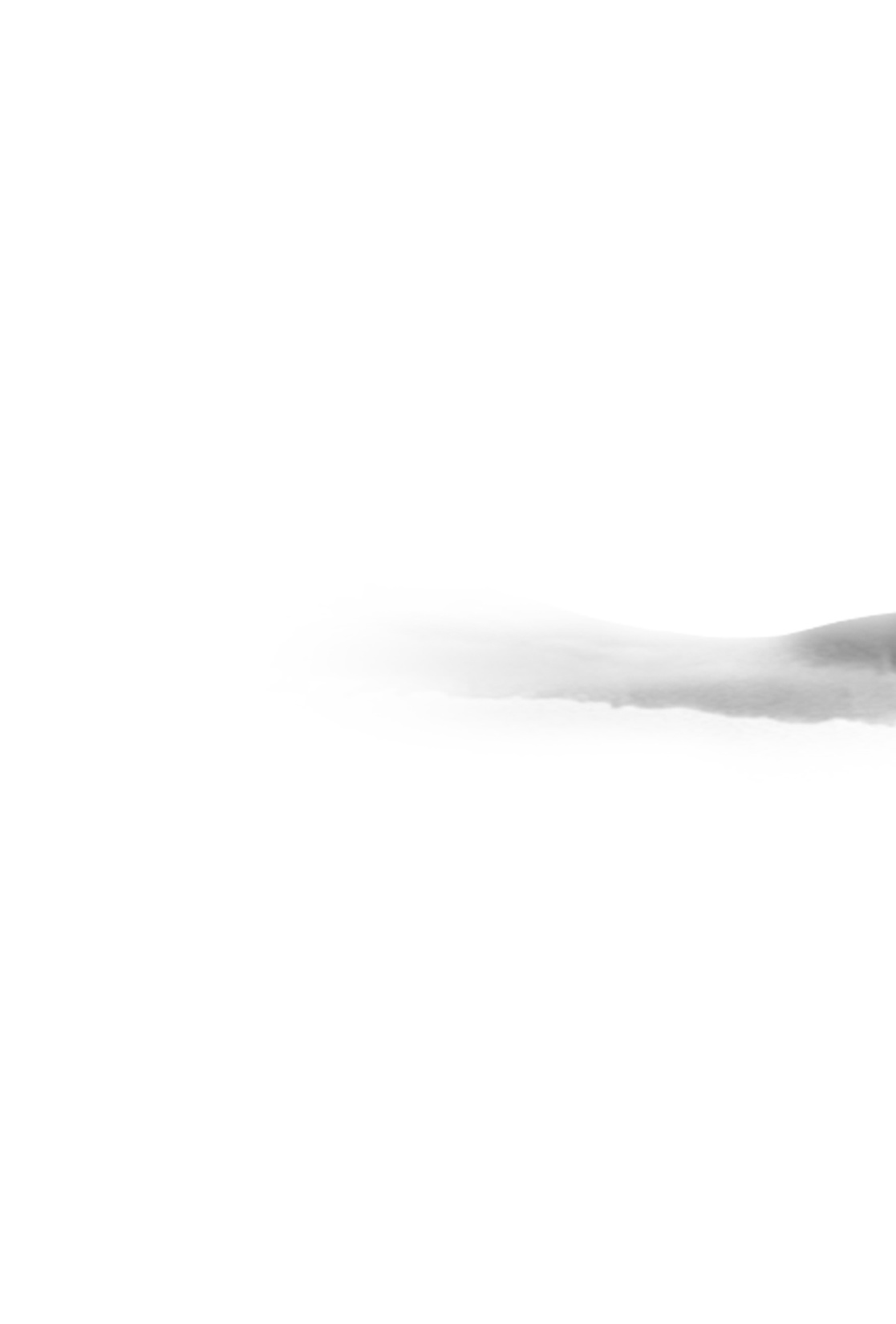 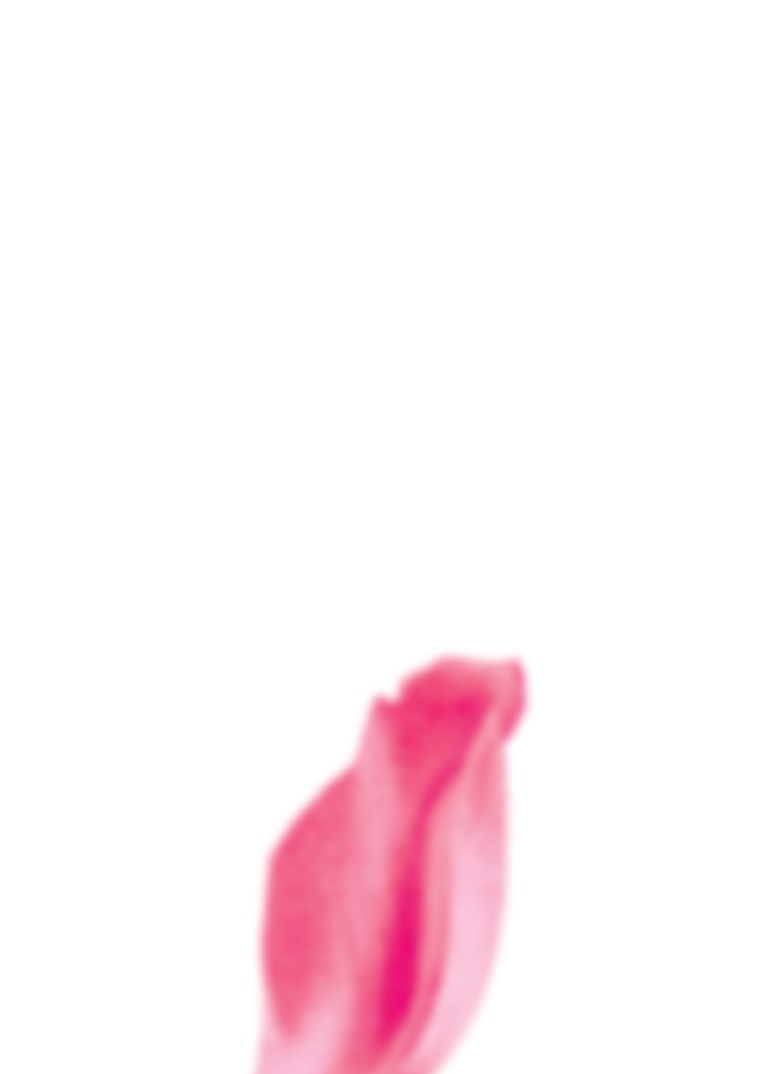 赵丹娜
硕士研究生（研究生二年级）
北京工商大学经济学院保险系
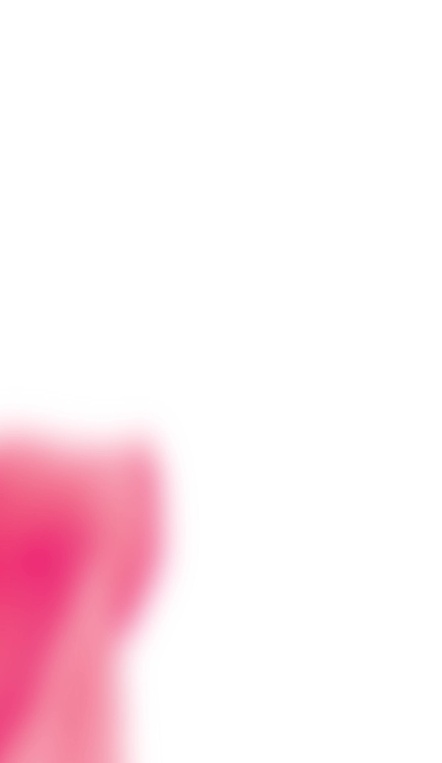 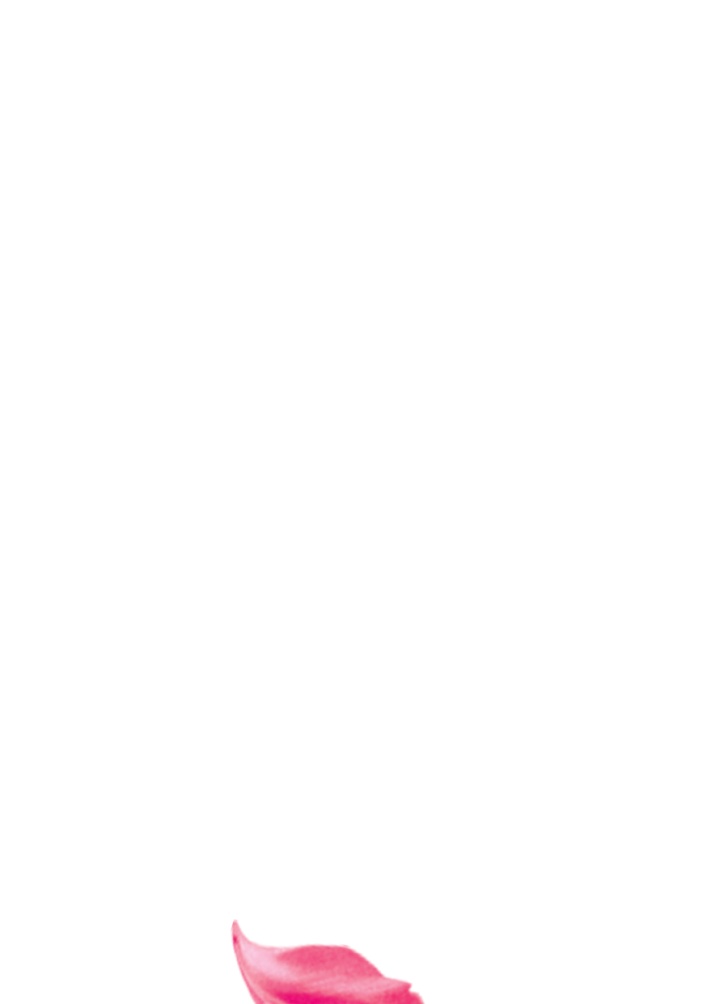 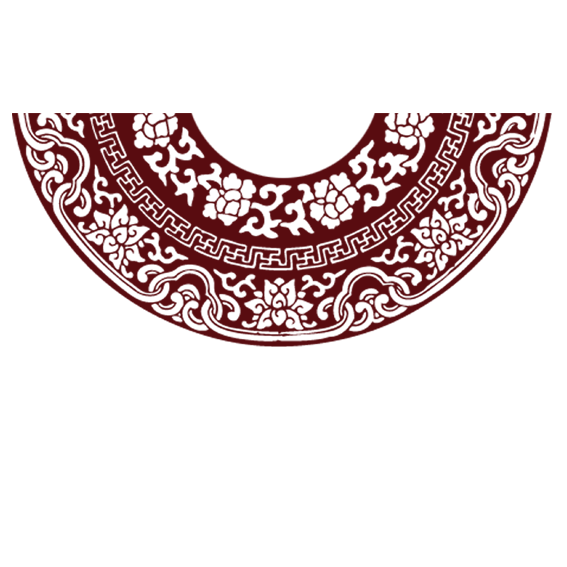 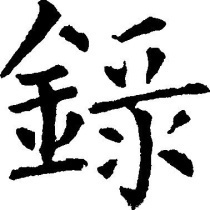 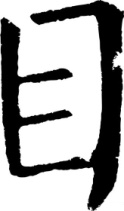 一、我国银行保险股权融合历史与现状
introduction
二、银行保险股权融合的SWOT分析
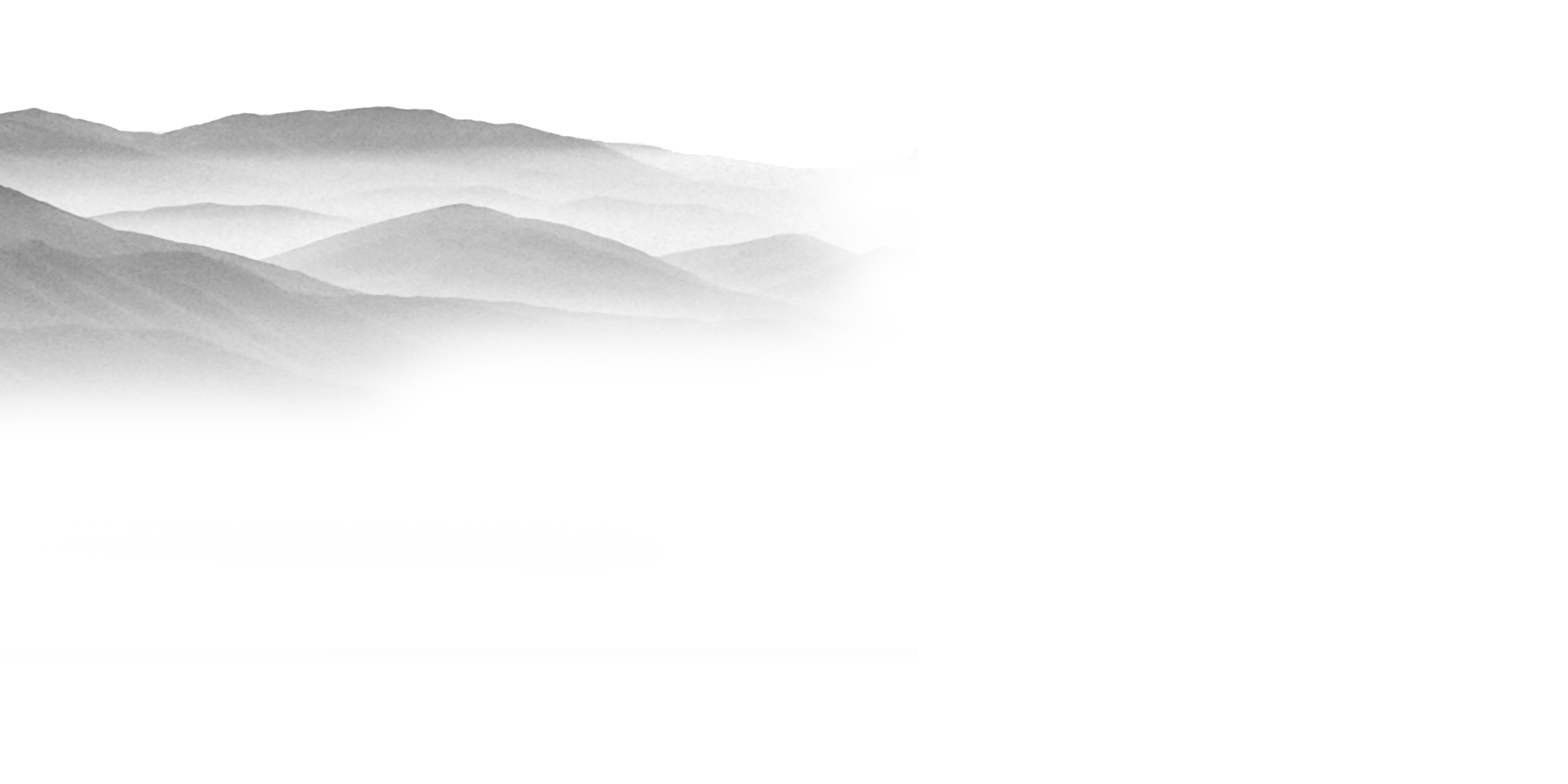 market analysis
三、基于ＳＷＯＴ分析的结论
problems and solutions
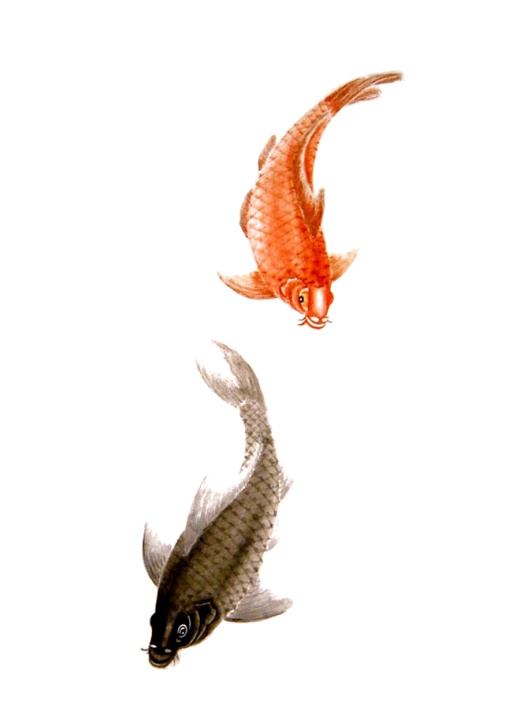 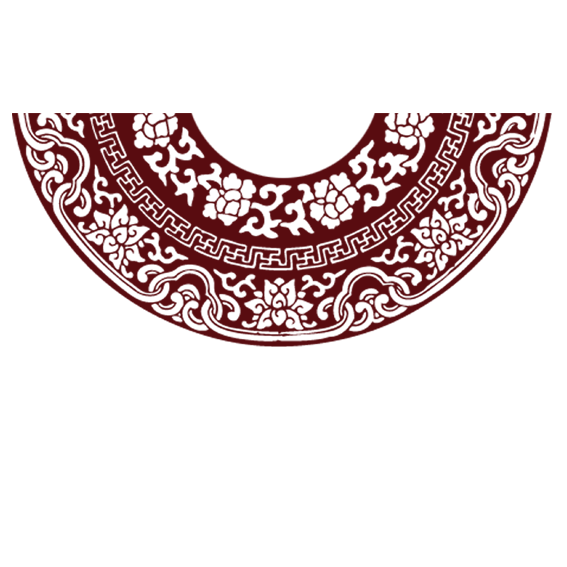 一
我国银行保险股权融合历史与现状
introduction
1
商业银行掌握控股权的股权融合
从上世纪80年代初便产生了商业银行与保险公司股权融合的雏形
交通银行将其保险业务剥离出，形成现在大家所熟知的太平洋保险公司2008年
工商银行旗下的深圳信托投资公司在平安保险公司创立之初，便掌握了其49%的股权
　随着我国90年代后期金融业混业经营的混乱局面，我国政府规定金融业实行分业监管、分业经营的制度
部分商业银行采用借道香港的方式实现融合
　随着我国近几年来金融业的不断发展，我国关于银行参股保险公司的相关监管政策也出现了一定程度上的松动
2008年初《关于加强银保深层次合作和跨业监管合作谅解备忘录》
《关于商业银行投资保险公司股权问题的请示文件》
2009年11月，银监会颁布了《商业银行投资保险公司股权试点管理办法》
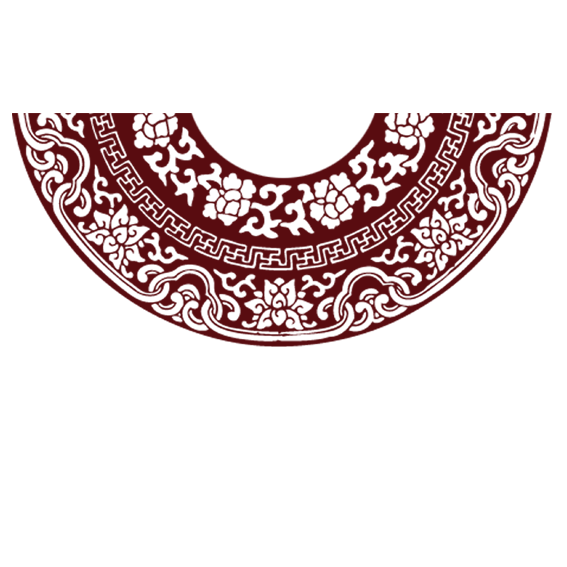 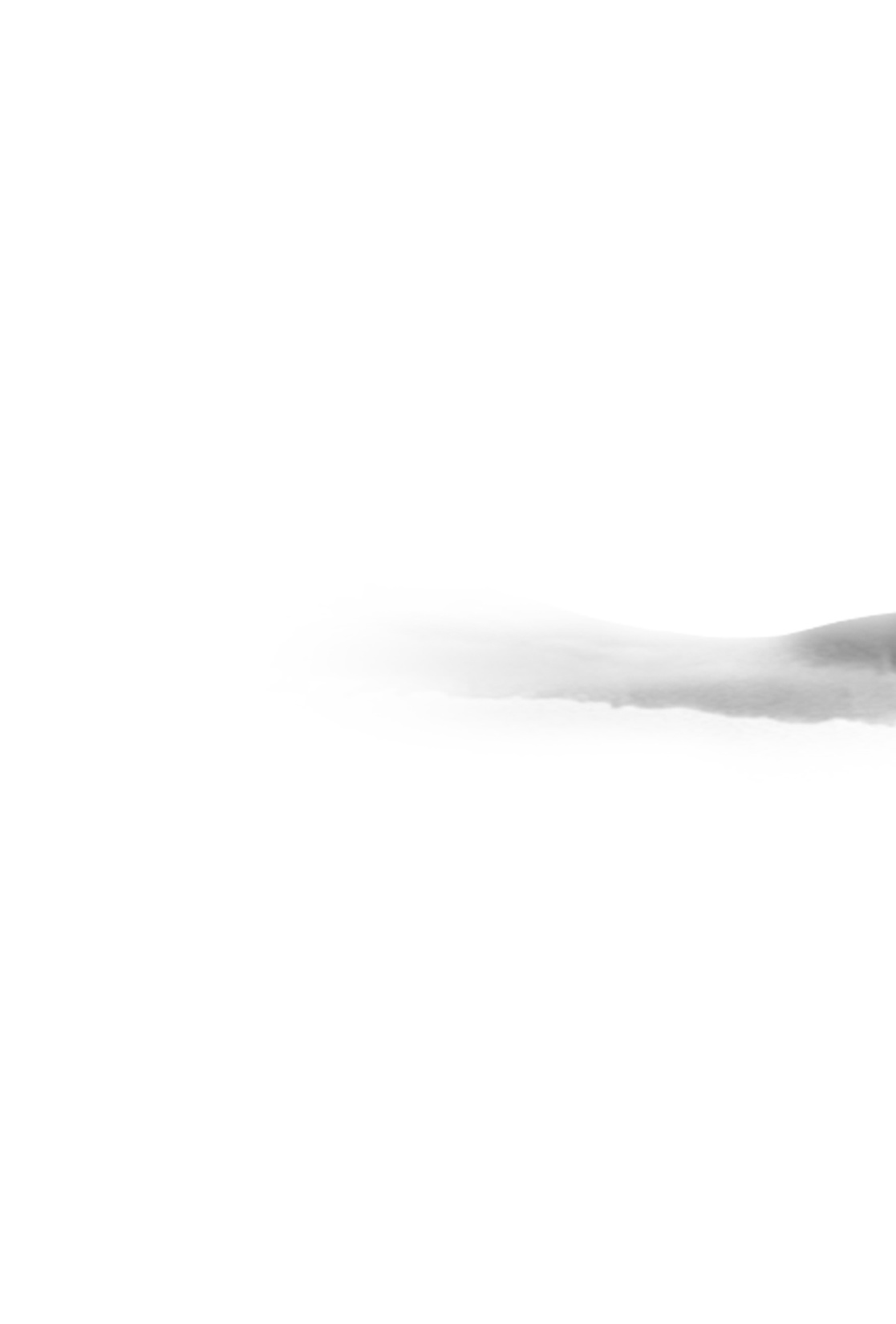 2
相对于银行入股保险公司的情况，保险公司则先于银行行动，我国最早的案例可以追溯到2006年。
根据《关于保险机构投资商业银行股权的通知》, 允许保险机构投资未上市商业银行的股权
中国平安和中国人寿还是凭借其在业内龙头地位所积累的优势，在持股银行上先行一步，通过定向增发、购买交易和广泛参与IPO认购等多种方式先后入股我国多家银行。近年来，这种保险公司入股商业银行这一趋势越加明显。
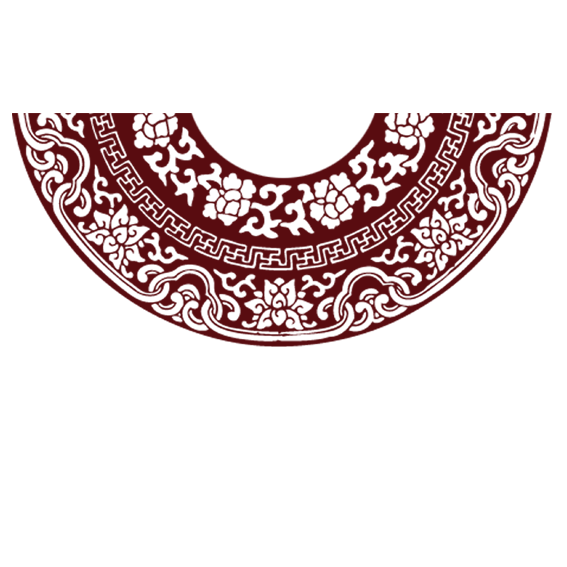 保险公司掌握控股权的股权融合
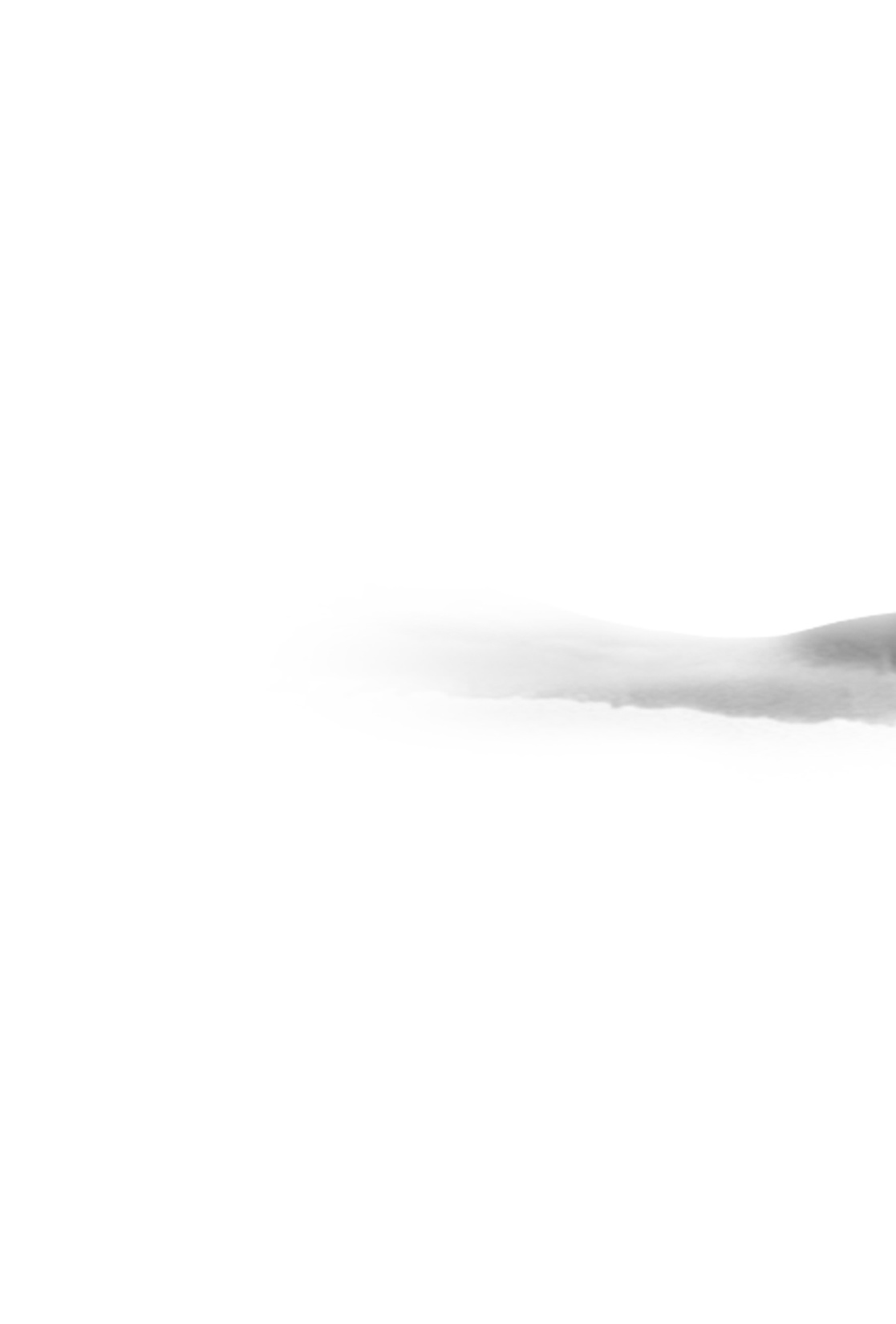 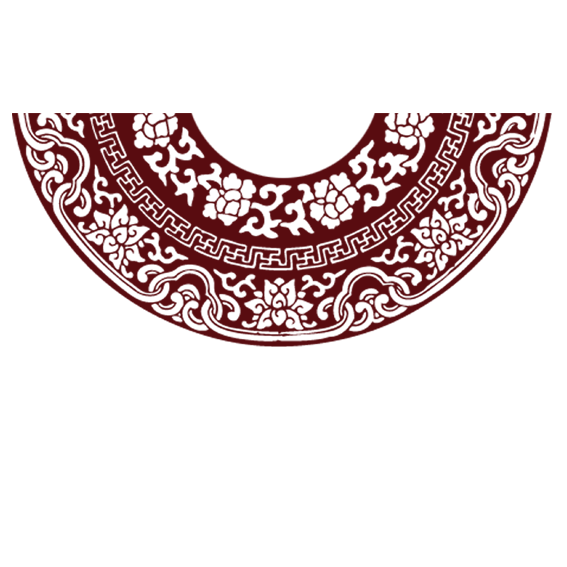 二
银行保险股权融合的SWOT分析
market analysis
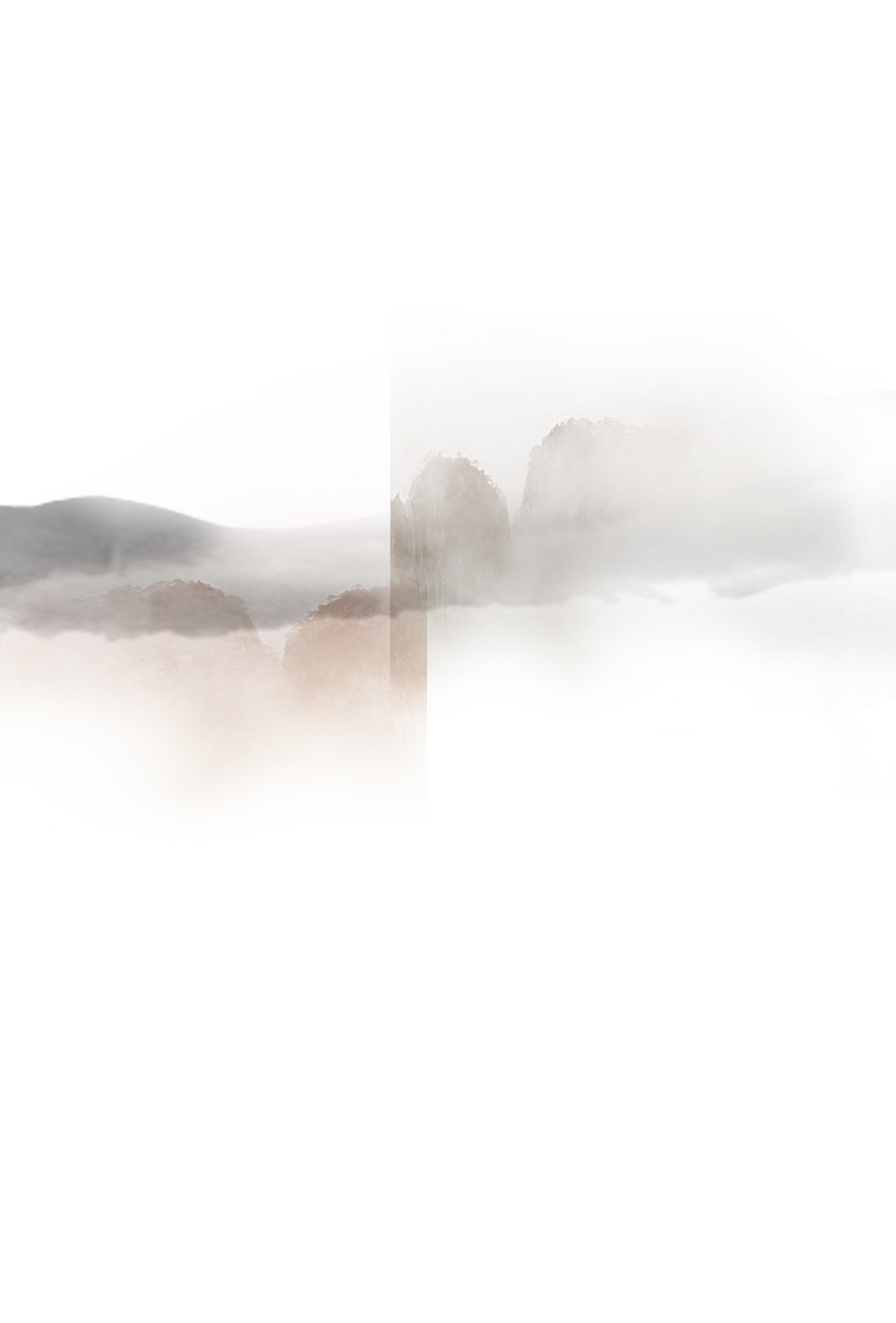 SWOT战略分析矩阵
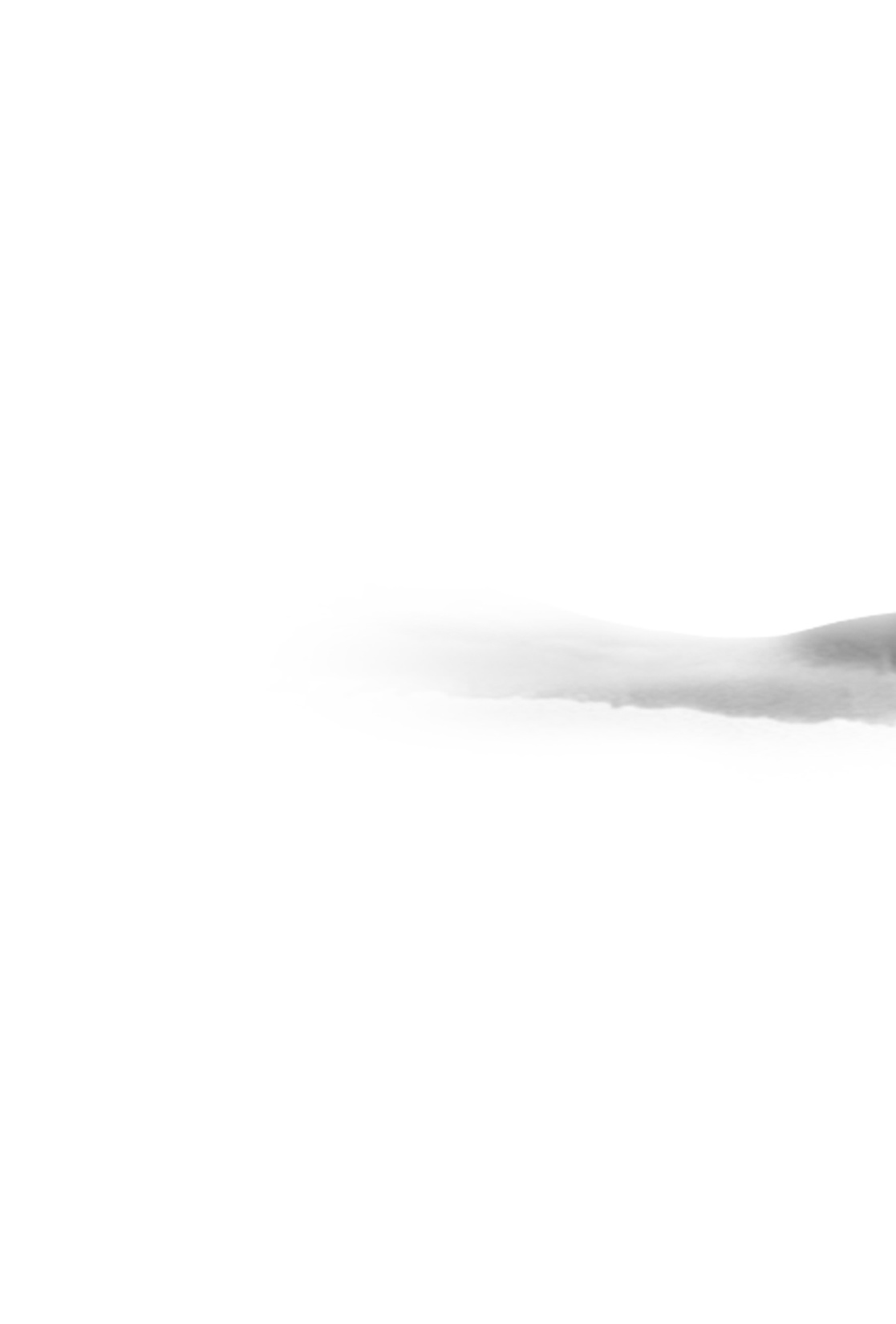 优势
建立起功能较为完全的金融服务集团，使其旗下提供的产品和服务更加符合市场的要求，专门化定制的保险产品
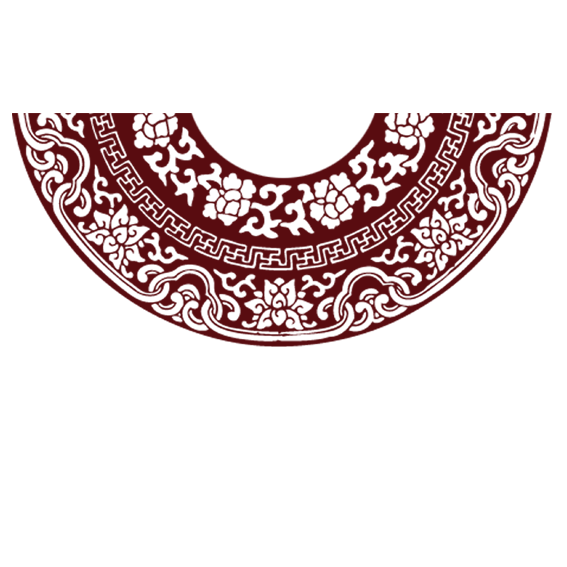 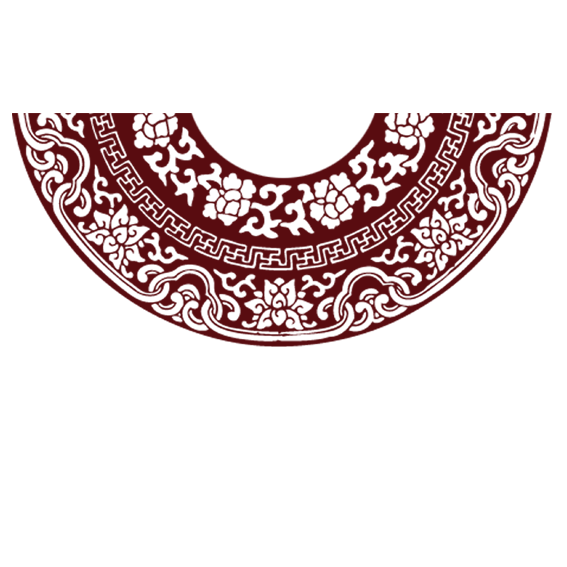 商业银行和保险公司也在极力追求规模经济和范围经济，通过合作模式下的生产和销售实现成本节约的目的
减少了同业之间的恶性竞争，提高了受控于银行的保险公司和受控于保险公司的银行的市场竞争力
劣势
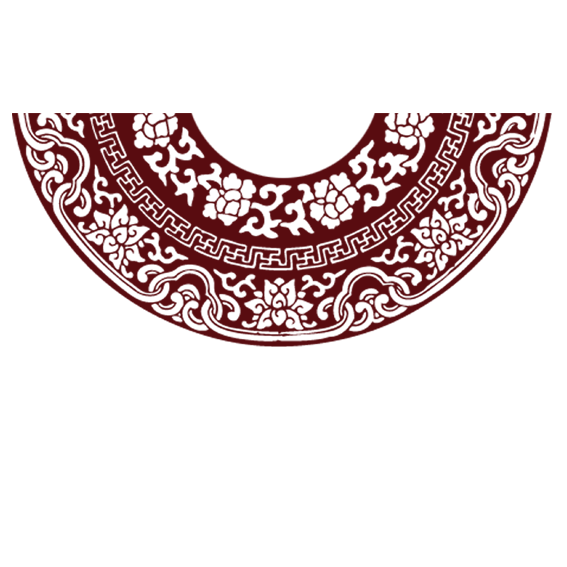 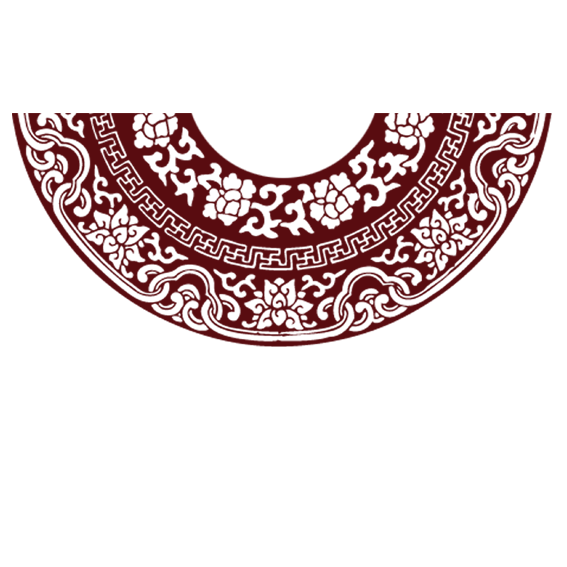 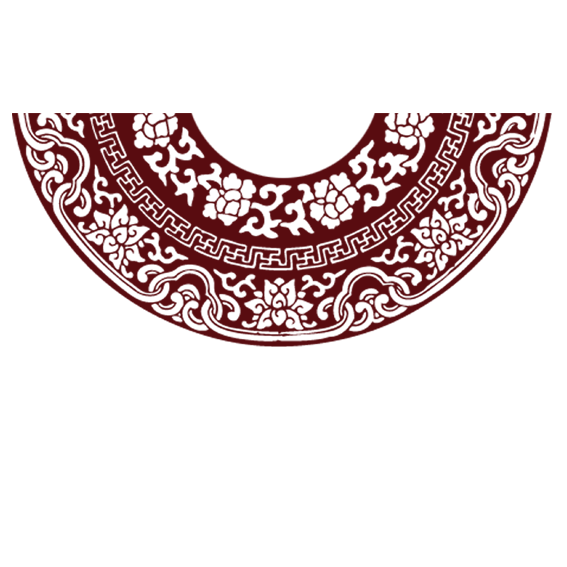 机会
在满足客户需求方面，随着金融环境的不断发展，投资者的成熟度也在不断提高，对于金融产品的需求也更加多样化、综合化，因此对于金融企业的要求也在不断提高。商业银行与保险公司的股权融合能够提高金融主体满足客户以上需求的能力，为未来发展创造更加适合的条件。
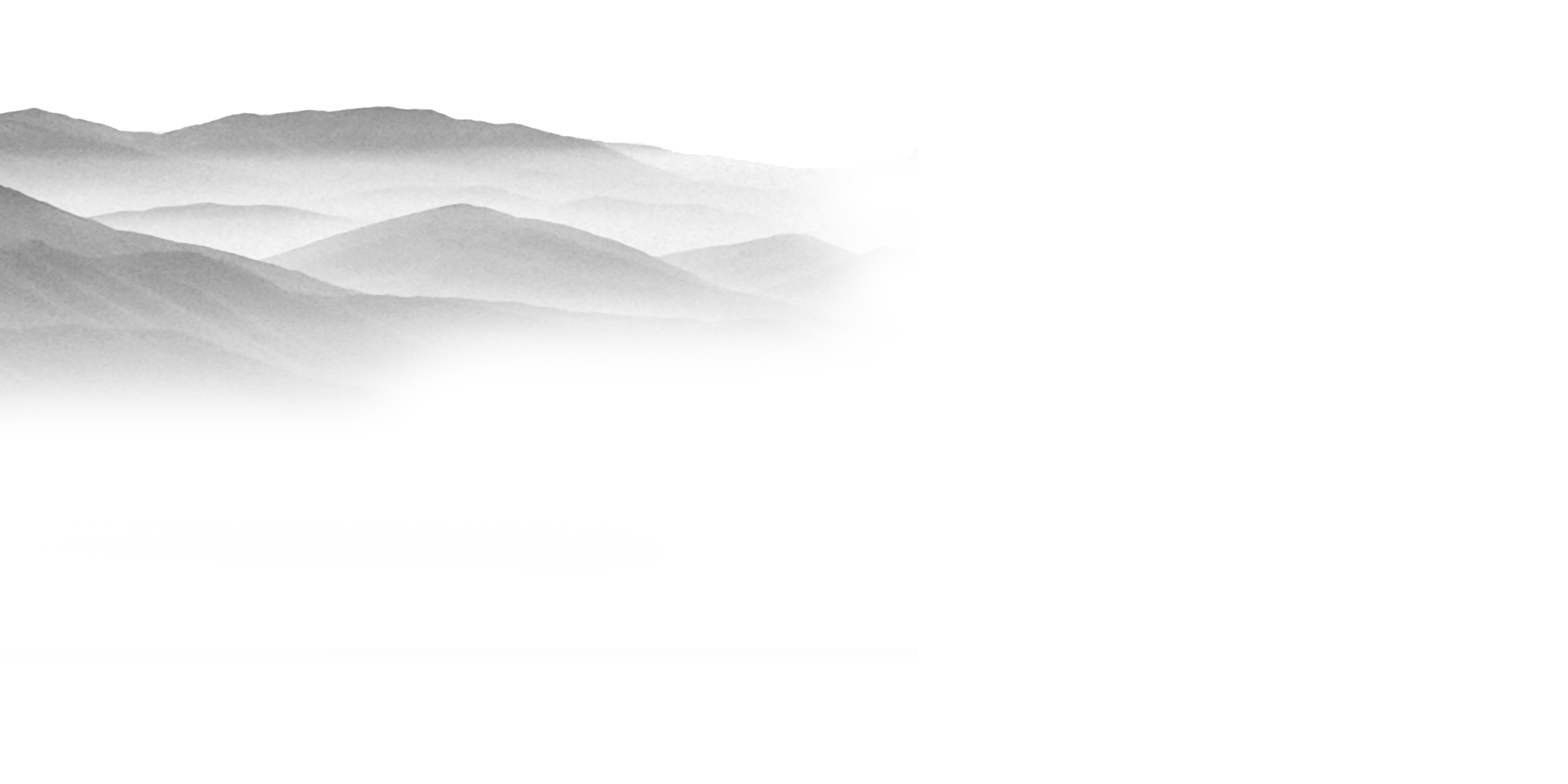 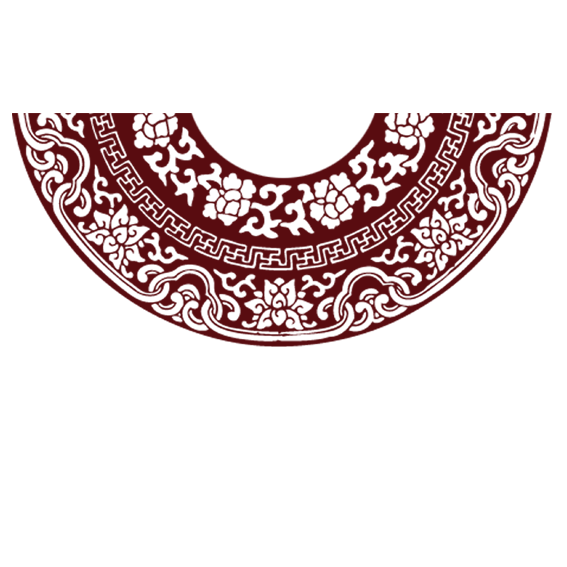 挑战
限定了商业银行及保险公司的发展，尤其表现为资本融合方面的限制，监管重复与监管真空
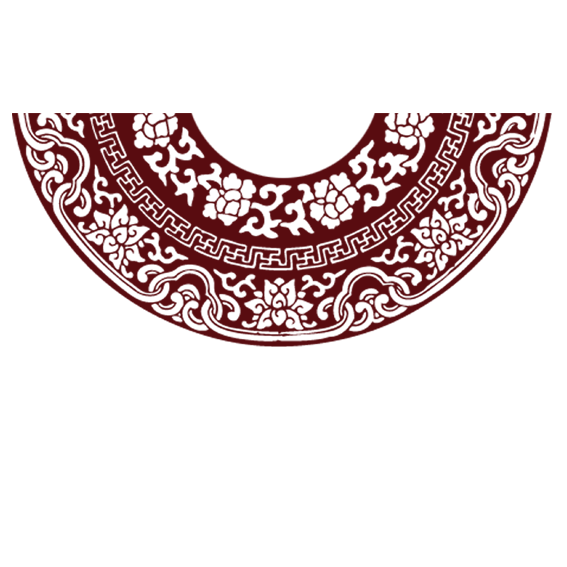 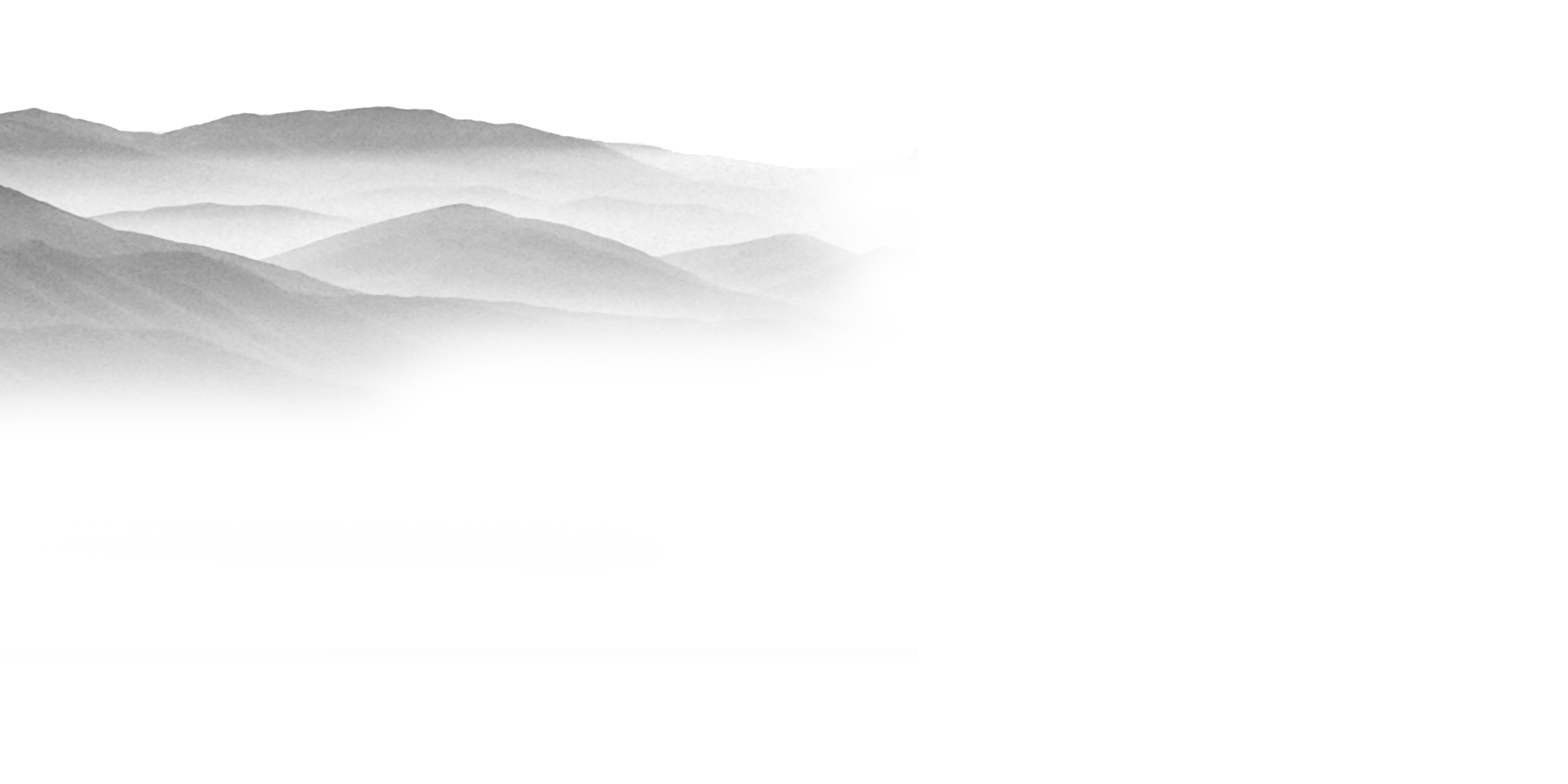 股权融合模式下的金融共同体有着更加复杂的财务结构，其效率的优势必需依靠外部有效的金融市场，否则将会带来诸多问题
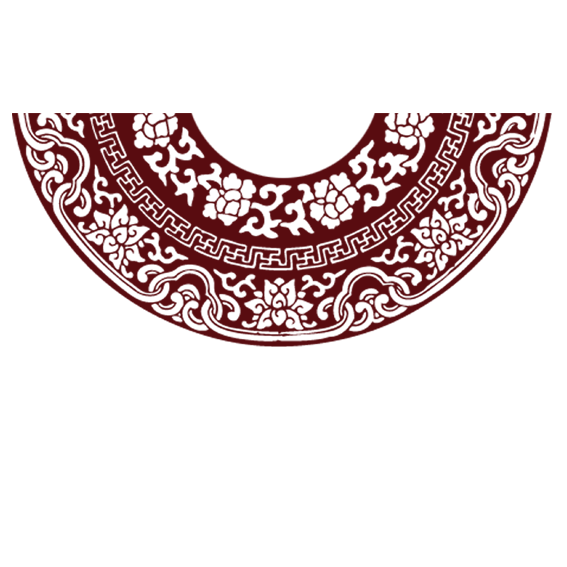 三
基于ＳＷＯＴ分析的结论
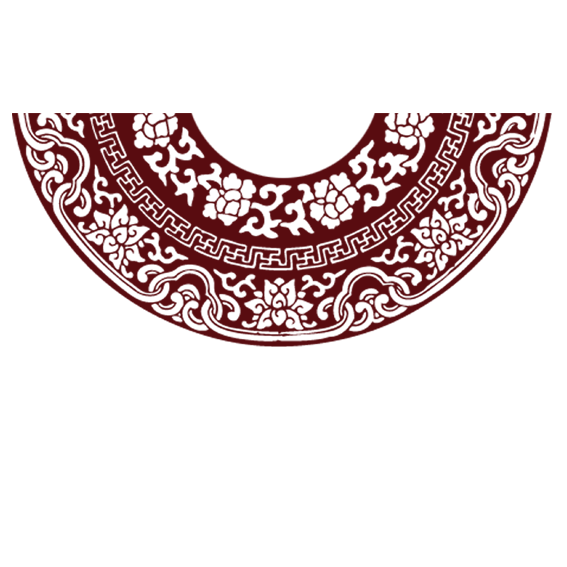 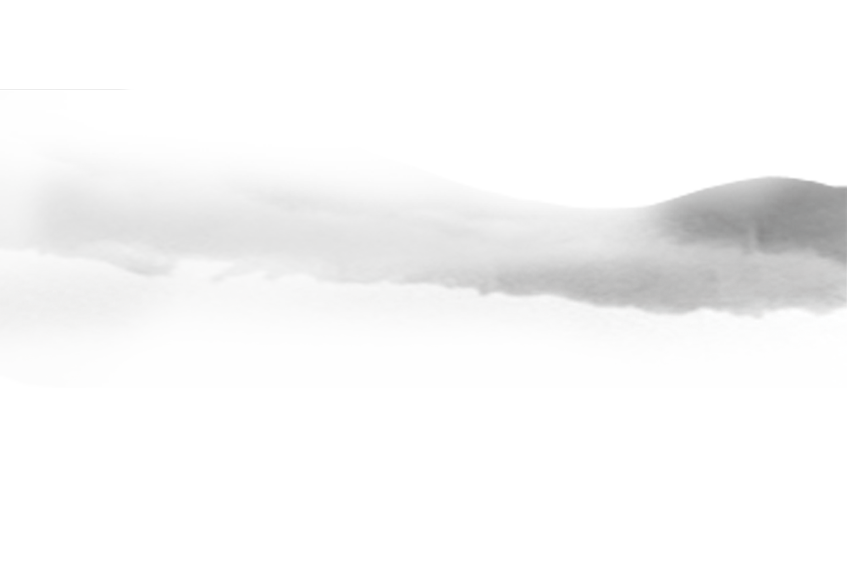 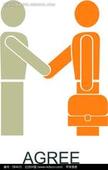 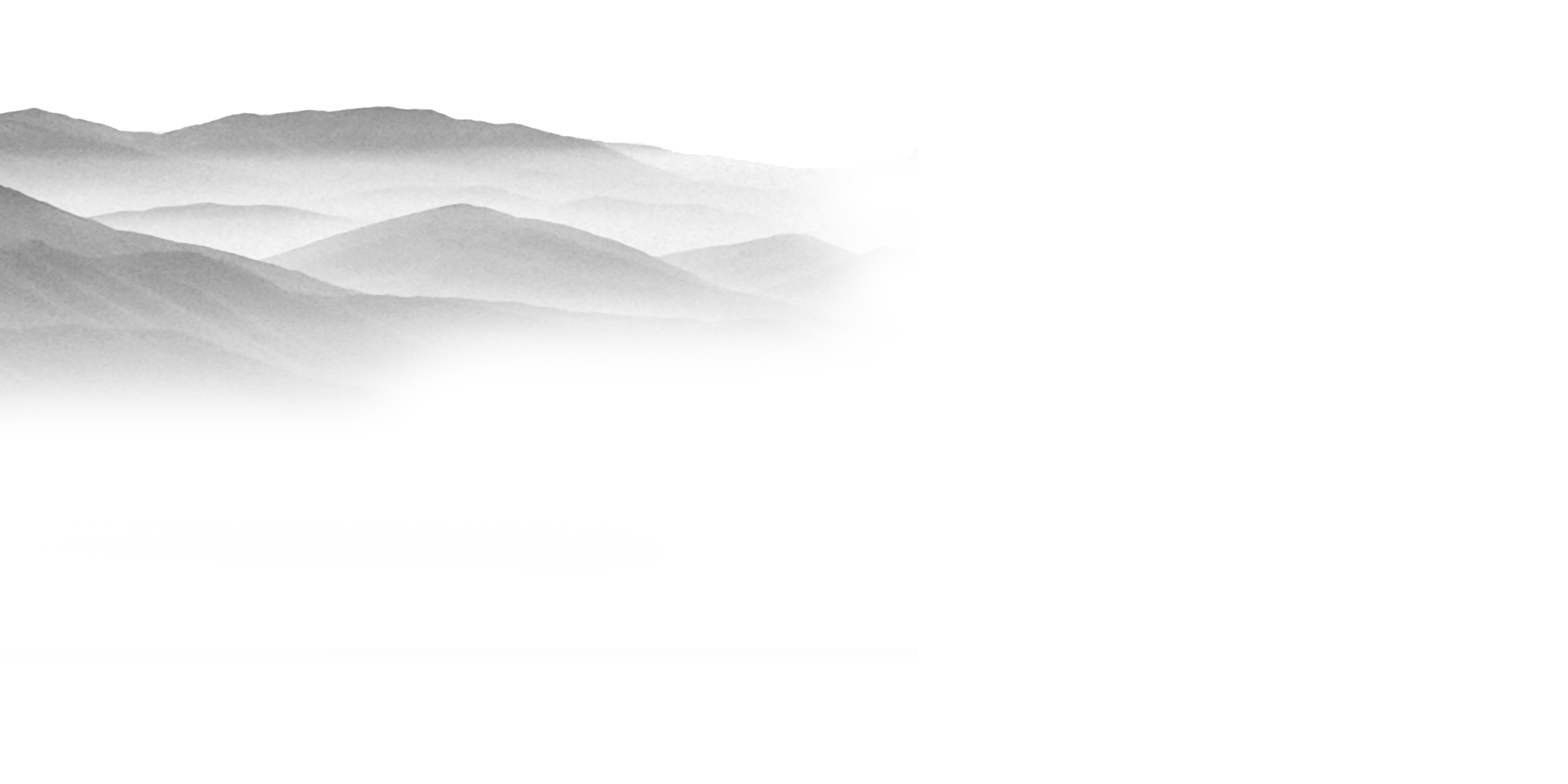 回顾中国商业银行与保险公司股权融合20多年的历史，先后经历了两者之间初级的混业经营，迫于监管压力下的分业经营，基于监管松动后的逐步尝试，银行保险的股权融合之路正一步一步走向正规化、规模化。两者之间的融合，即是创建双赢局面的现实考虑，又是我国金融监管不断发展过程中政策影响的结果。但同时我们也应该看到，双方在企业层面还需要不断整合与协调，实现真正意义上的融合。
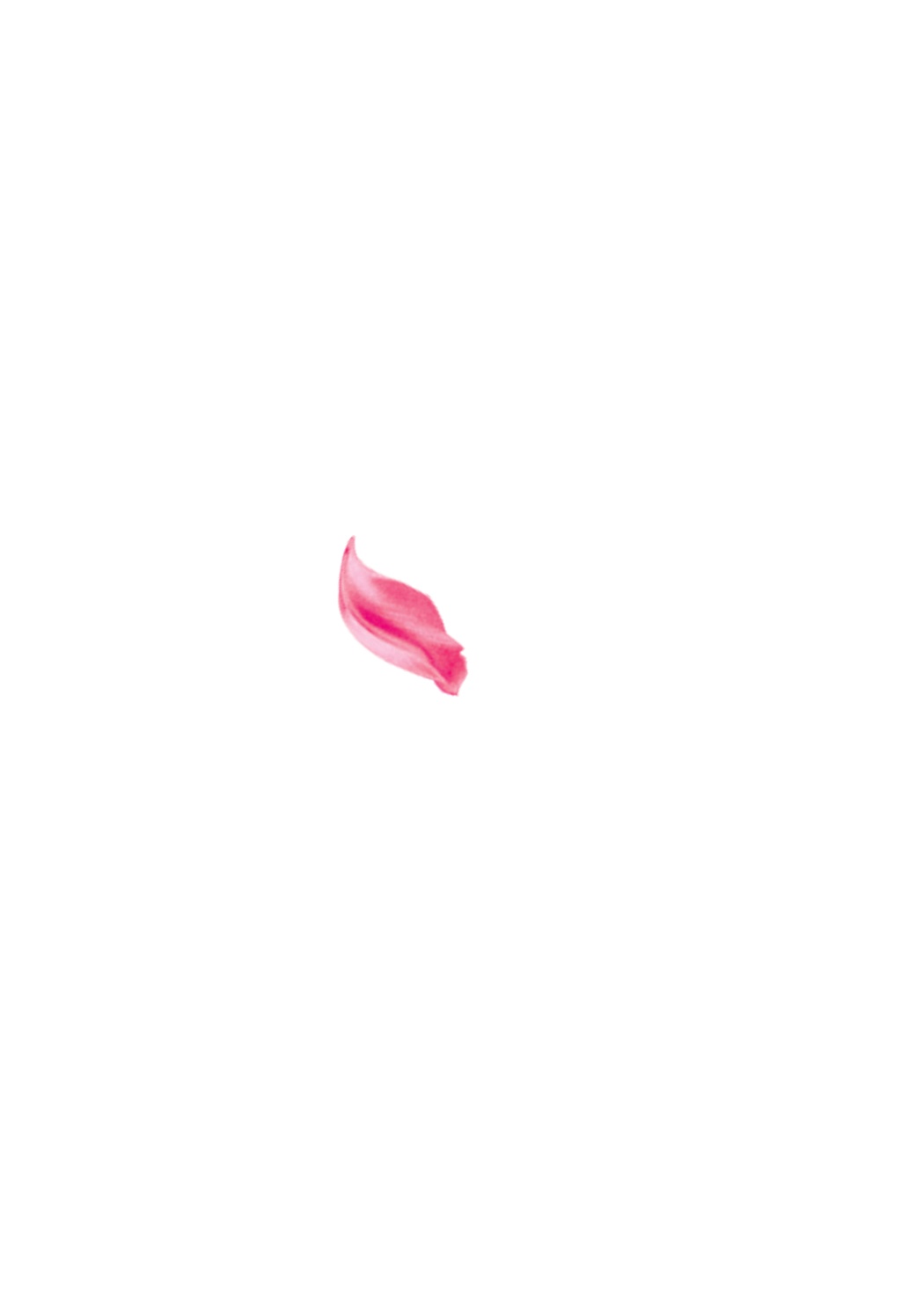 感
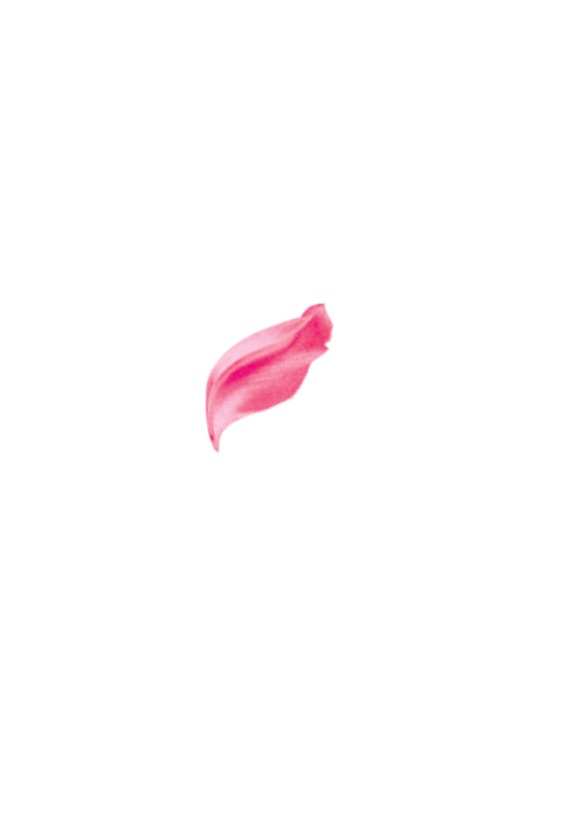 您的聆听。
谢
Thanks for listening.
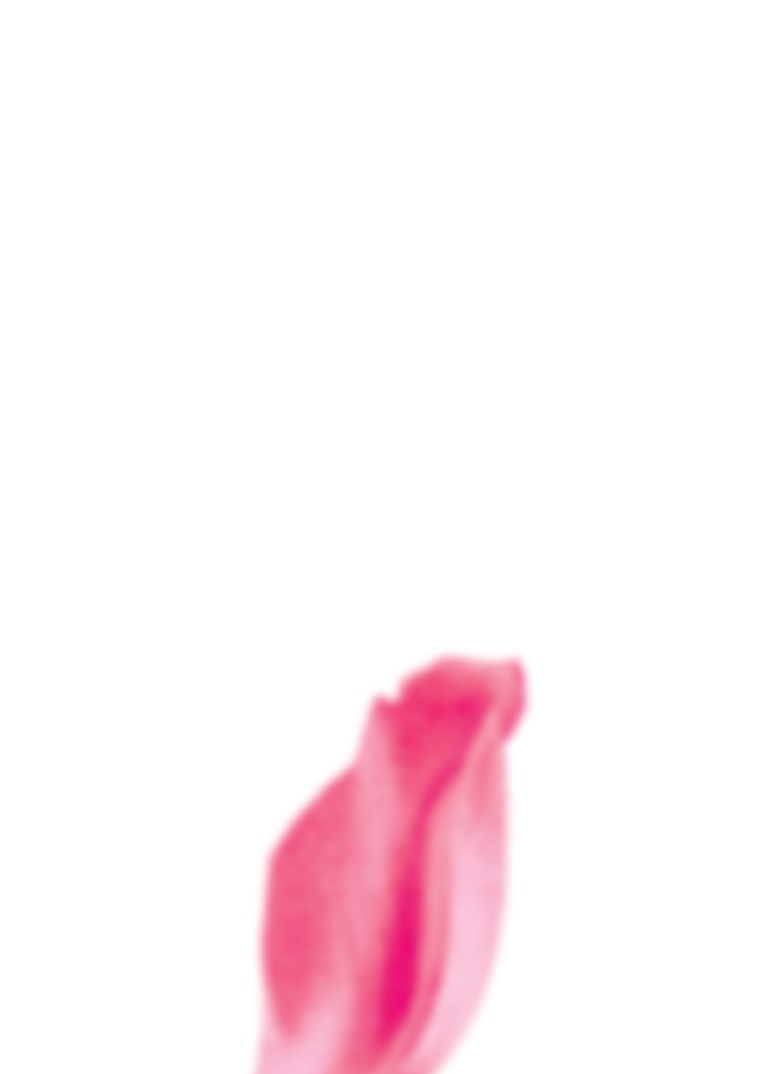 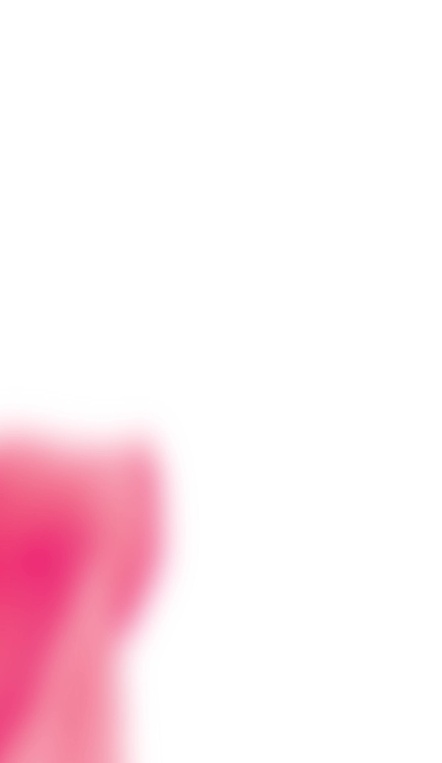 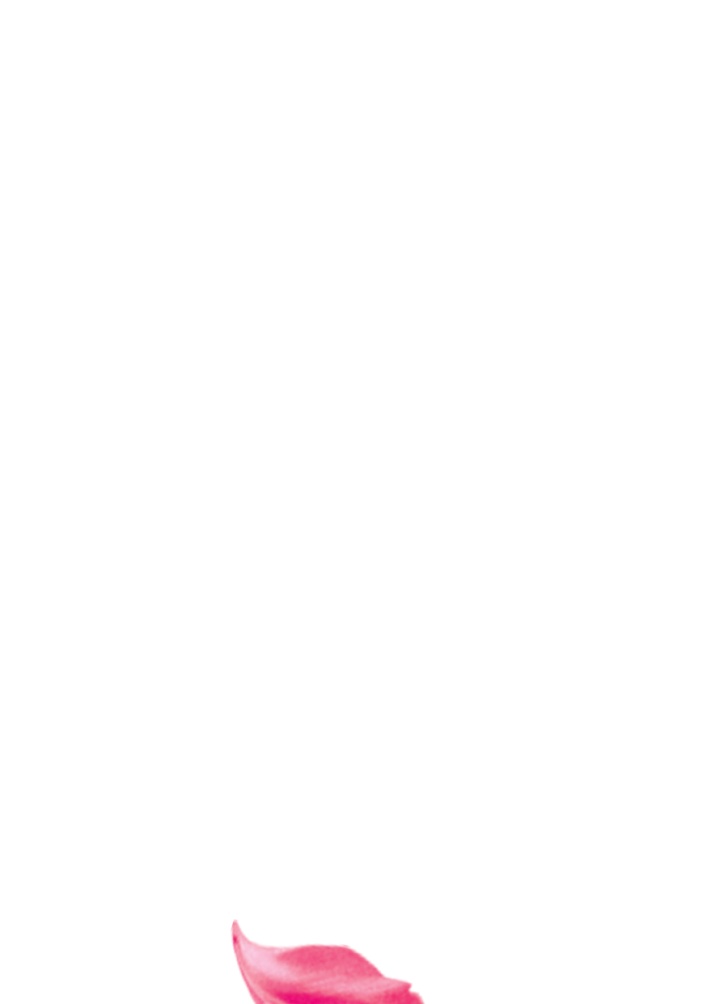